ESCUELA NORMAL DE EDUCACIÓN PREESCOLAR
Licenciatura en Educación preescolar
Ciclo escolar 2020 – 2021


Nombre de las alumnas:  
Alondra Esmeralda Cortes Albizo #6
Sandra Luz Flores Rodríguez #9
Luz Mariana Gutiérrez Reyes #12
Evelin Medina Ramírez #17
Natalia Elizabeth Ramírez Hernández #19

Grupo: Segundo “D”

Nombre del trabajo: EVIDENCIA UNIDAD I

Fecha:  21 de Abril del 2021
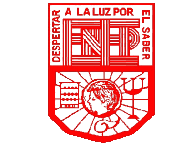 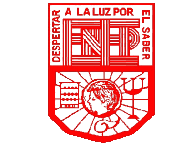 Evidencia 1 de tutoría
Introducción
Para la clase de tutoría grupal que llevamos en la ENEP se nos hizo la instrucción de todo lo que hemos hecho y aprendido en la clase y a base de investigaciones, lo uniremos en un texto para informar sobre el cerebro, pensamiento y los diferentes tipos de cosas que podemos hacer para recordar y aprender de mucha mejor manera.
01
Tipos de memoria
Existen 3 tipos de memoria:
Kinestésica
Visual
Auditiva
Se fundamenta, como su nombre indica, en lo cinético, o sea, en el tacto y los movimientos del cuerpo. Ello implica la memoria muscular y corporal, la gesticulación y el juego, más que los métodos más pasivos de la visión y audición.
Por su parte, el aprendizaje visual es el que privilegia el sentido de la vista como mecanismo para fijar el conocimiento. Esto implica el privilegio de la imagen, la animación, el gráfico y la fotografía como instrumentos pedagógicos.
El aprendizaje auditivo es aquel que involucra principalmente experiencias con el sentido del oído. Por lo tanto implica más que nada escuchar y hablar como los mecanismos para fijar el conocimiento.
02
Diferencias entre los cerebros de hombre y mujer
03
Psicopatologías de la memoria
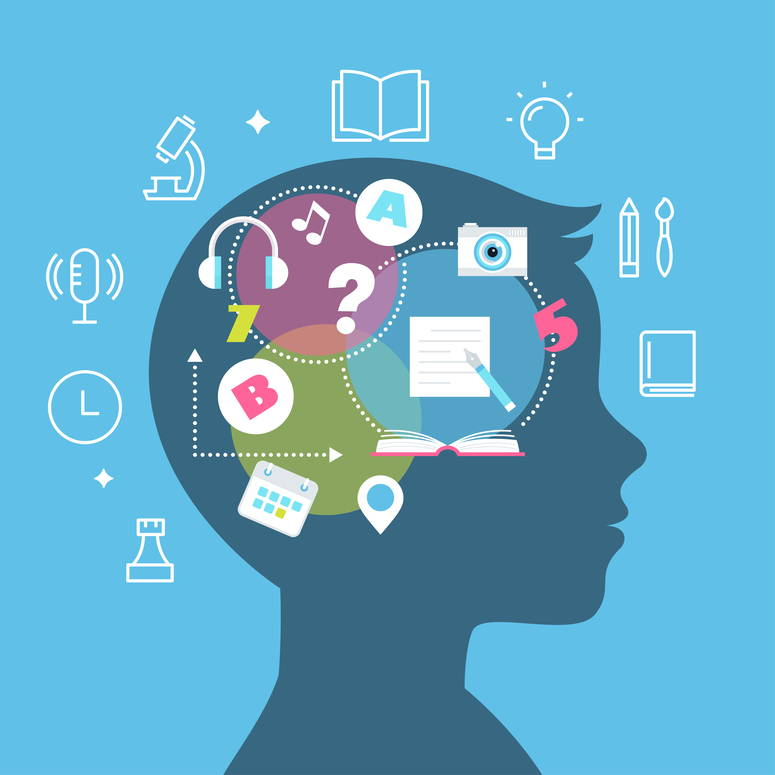 ¿Qué son?
Los   trastornos de la memoria son todas aquellas alteraciones y patologías que tienen como resultado problemas al codificar, almacenar y recuperar la información.
La memoria es un proceso cognitivo que permite codificar, almacenar y recuperar información. Si no fuera por la memoria no podríamos aprender, pensar o saber quiénes somos.
Hay una memoria implícita, que incluye nuestros hábitos, asociaciones de estímulos, eventos o ideas, y destrezas perceptivo-motoras (como conducir o bailar). También hay una memoria explícita que abarca todos aquellos recuerdos conscientes.
Ejemplos de patologías
Amnesia
Amnesia de conservación
Pseudoamnesia
Amnesia de evocación
Amnesia de fijación
04
Organizadores
Existen varios tipos de organizadores de información, sin embargo los más comunes son:
Mapa mental
Cuadro comparativo
Cuadro sinoptico
Mapa conceptual
Este se va guiando por los conceptos principales de un tema como las raíces de un árbol.
Se organiza la información a comparar en las columnas necesarias dando un resumen de lo que se vió o leyó
Pocas palabras (ideas principales), más imagenes
Sintetiza la información y la mueve en términos y una pequeña explicación de este mismo
05
Técnicas mnemonicas
¿Qué es la mnemotecnia y qué aporta al estudiante?
Sí este se usa de manera correcta:

-Ahorro de tiempo en memorizar

-Reduces la necesidad de repasos

-Memorizar mejor a largo plazo, 

-Evitas el efecto en blanco
Es una técnica de memorización basada en la asociación mental de la información a memorizar, con datos que ya sean parte de nuestra memoria.                                                                                           La capacidad natural que tiene nuestro cerebro para recordar imágenes y para prestarle más atención a los sucesos poco comunes o extraordinarios
Aprendizajes y beneficios
Con todos los temas que hemos abordado nos podemos dar ideas para tener una vida mental más fácil y saludable y también podemos saber el porque de las cosas en nuestra cotidianidad
5
3
1
Y con las técnicas mnemónicas se facilitará el aprendizaje de la información
Con las patologías de la memoria podríamos saber que nos pasa junto con sus riesgos
Conociendo nuestro tipo de memoria podremos controlarla mejor
2
4
Conociendo nuestros cerebros podemos ver el porque hombre y mujeres somos igual de importantes
Con los organizadores de información se nos hará mas fácil digerir esta
Conclusión
La memoria es una asombrosa habilidad posiblemente lo más importante para cualquier ser humano, es su capacidad para almacenar experiencias y poder beneficiarse de estas mismas en su actuación futura, es un producto de la evolución del cerebro humano. Esta función no es otra que codificar, registrar y recuperar grandes cantidades de información que resultan fundamentales para la adaptación del individuo al medio.  De tal forma que la memoria requiere de la adquisición previa de información, el aprendizaje mismo requiere de la retención y evocación de esa información. Este implica memoria de forma indispensable, pero implica además fenómenos como atención, percepción, operaciones cognitivas como análisis, síntesis, categorizaciones.La mnemotécnica visual es una forma de recordar utilizando imágenes que pueden ser mentales o fotos. La asociación es un mecanismo que sirve para favorecer fundamentalmente la retención. La repetición es una estrategia que favorece el registro y la retención de la información
GRACIAS